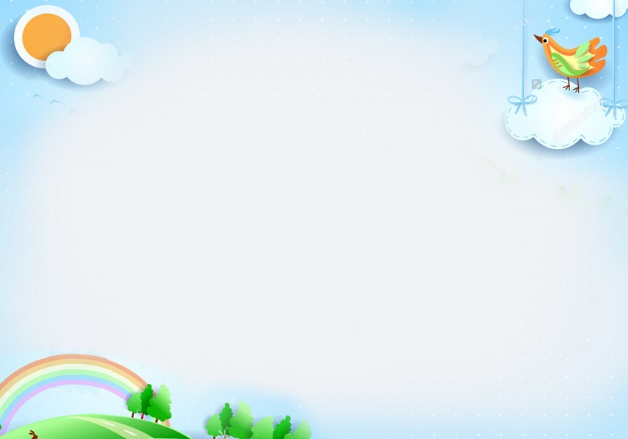 Bài hát: Đêm Noel
Đàm thoại- Trích dẫn
Cô vừa đọc cho các con nghe bài thơ gì? 
Bài thơ do ai sáng tác?
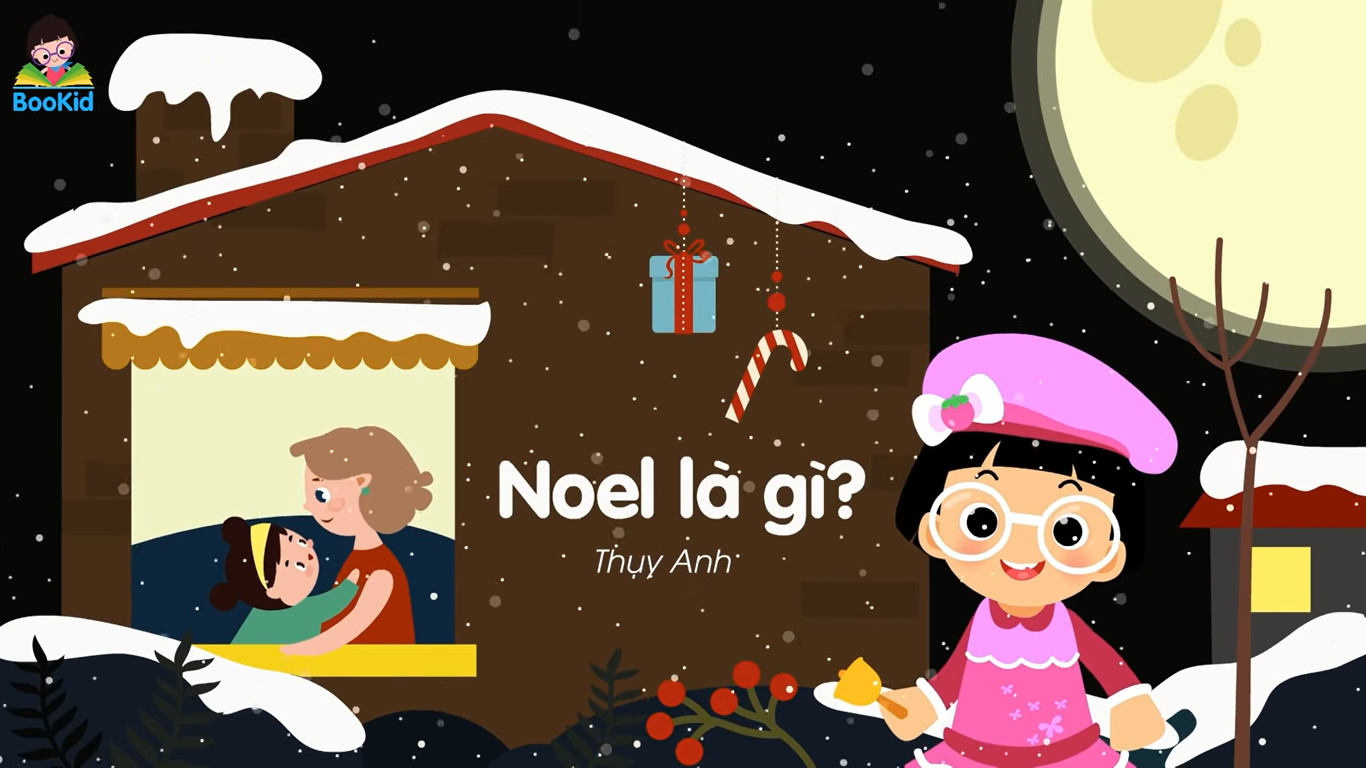 Trong bài thơ bạn nhỏ đã hỏi mẹ điều gì?
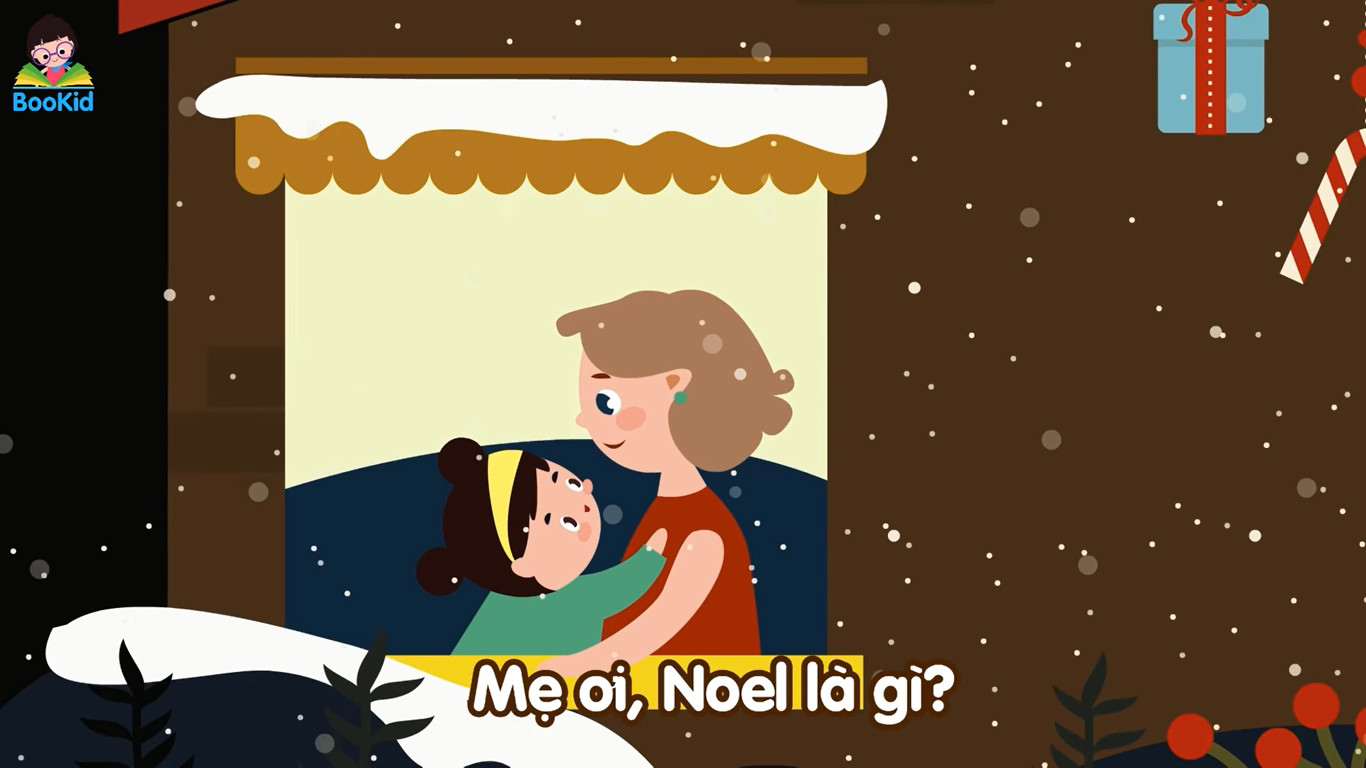 Thời tiết trong ngày Noel như thế nào hả các con?
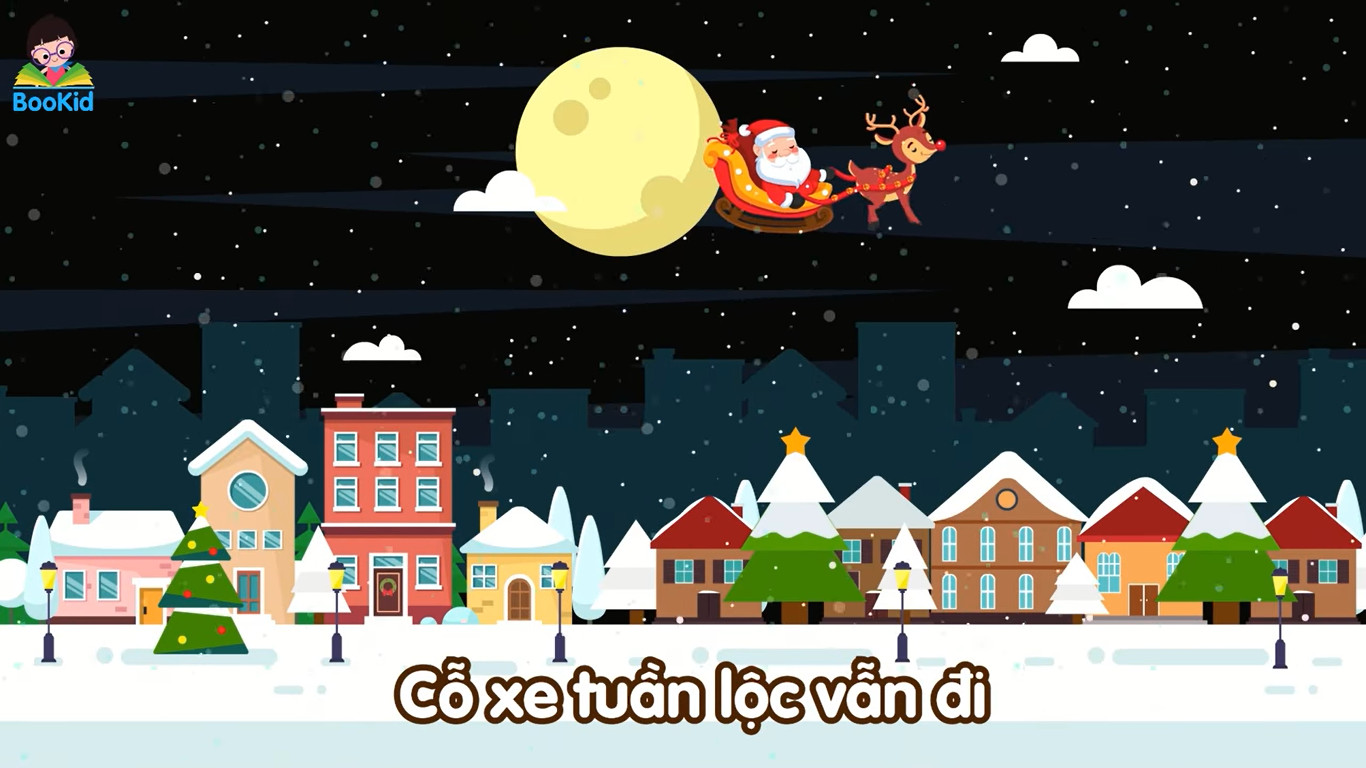 Ai là người mang quà đến cho bạn nhỏ? Ông già Noel là người như thế nào?
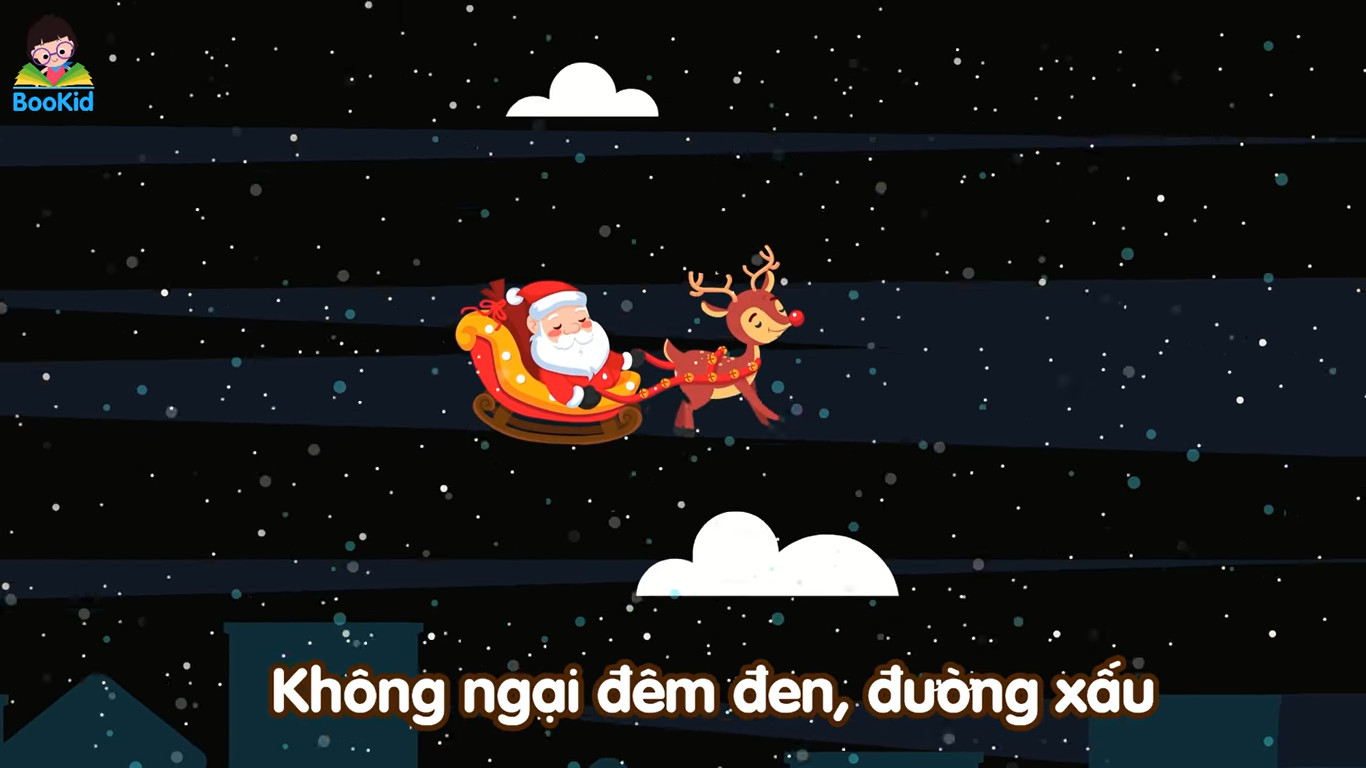 Cảm giác của bạn nhỏ về ngày Noel như thế nào ?
Giáo dục
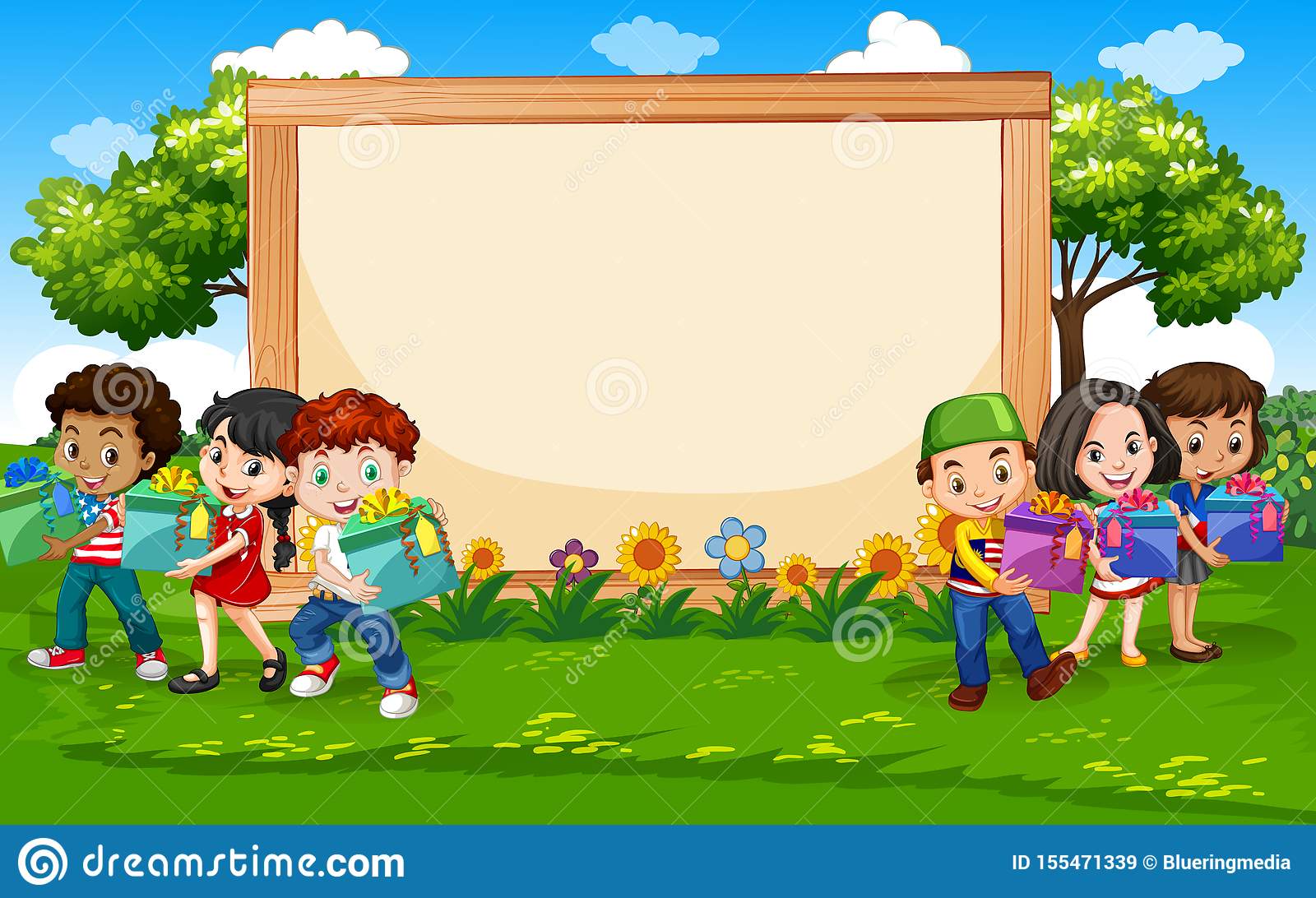 Tạm biệt và hẹn gặp lại các bé!